Ребусы
Основные приёмы составления ребуса.
1. Переворачивание «вверх ногами» рисунка, знака, символа, фигуры служит для указания, что загаданное с помощью картинки слово должно читаться задом наперёд.Буквы КА + КОТ наоборот = КАТОК
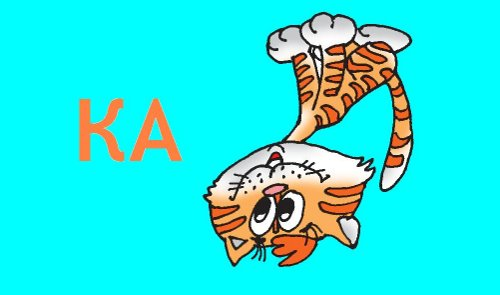 Применение запятых (также и перевёрнутых запятых)
слева или справа от картинки служит для указания, что в загаданном с помощью картинки слове следует удалить определённое количество начальных или конечных букв. При этом: — количество запятых соответствует количеству удаляемых букв;— запятые, стоящие слева от картинки, указывают на удаление начальных букв слова;— запятые, стоящие справа от картинки, указывают на удаление конечных букв слова.
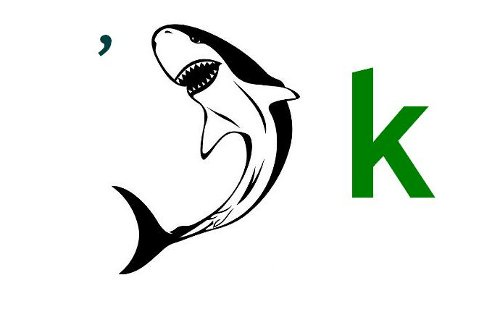 Добавление буквы или нескольких букв
справа от картинки служит для указания, что эту букву несколько букв) следует добавить в конце загадываемого слова.слово РУКА + буква В
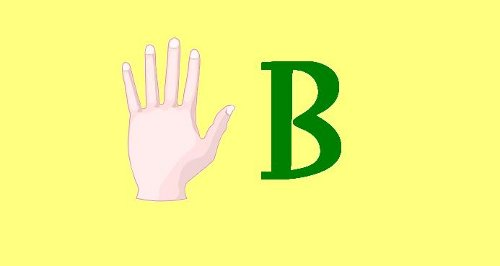 Проставление математического знака равенства между двумя буквами служит для указания замены одной из этих букв на другую.
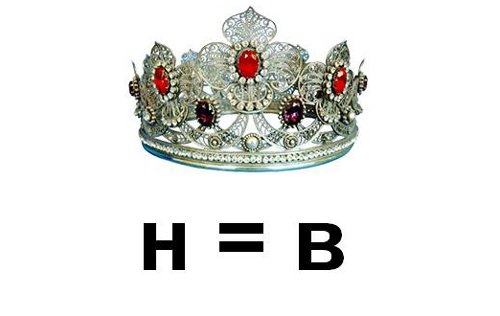 Помещение над картинкой ряда цифр
Например, цифры 3, 2, 1, 4 над картинкой пилы показывают, что в слове «пила» надо переставить первую и третью буквы
3, 2, 1, 4
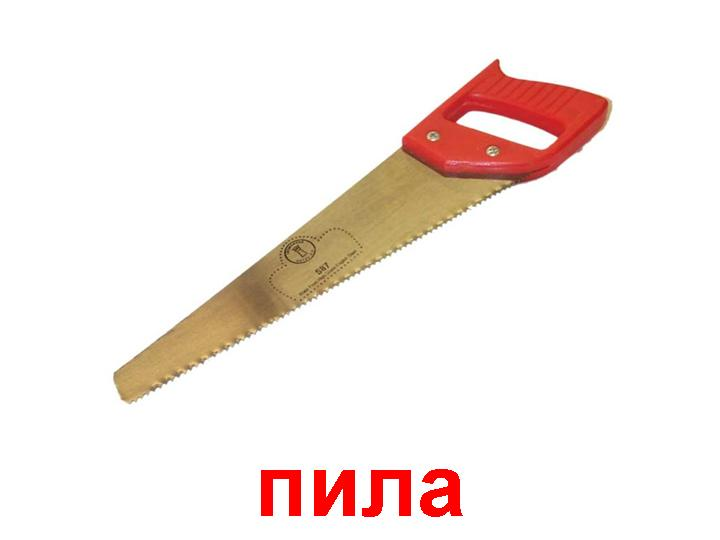 Использование горизонтальной черты
между размещёнными друг под другом картинками, буквами служит для зашифровывания буквосочетаний «на», «над», «под», а также предлогов «на», «над», «под», если ребусом загадывается какая-либо фраза.
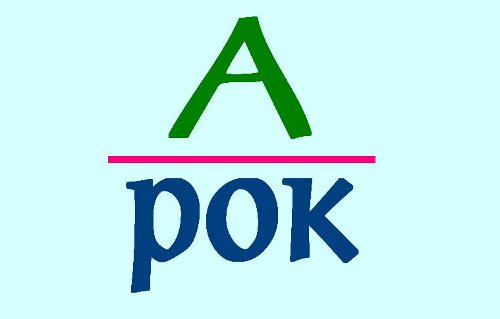 Вписывание в картинку или в букву других букв служит для зашифровывания «в»
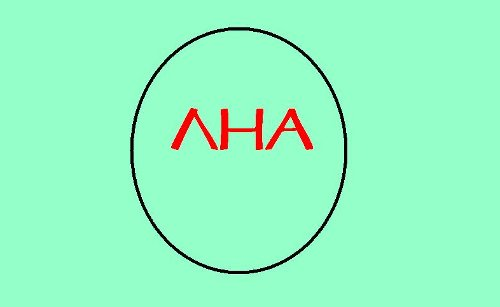 Использование цифр и чисел. Служат для зашифровки частей слов или предложений созвучных с произношением цифр и чисел
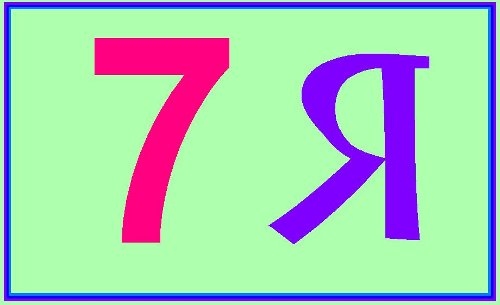 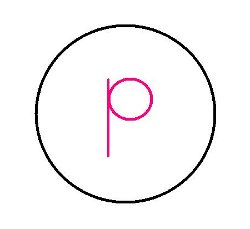 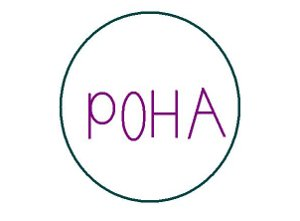 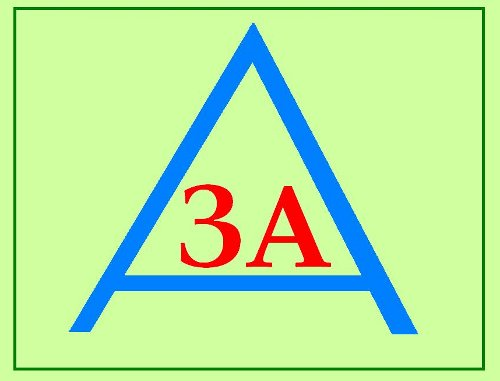 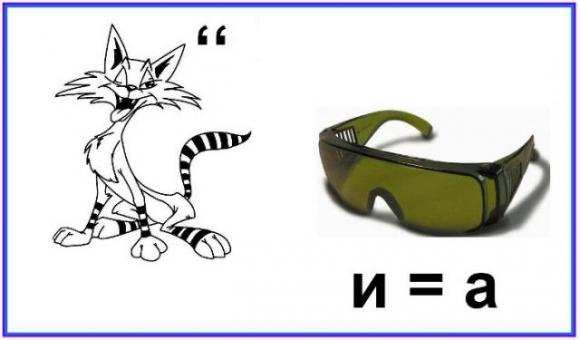 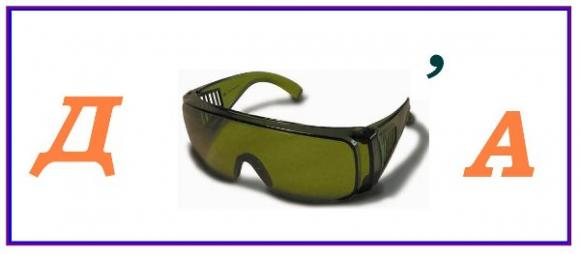 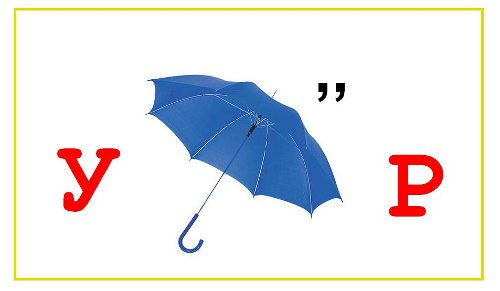 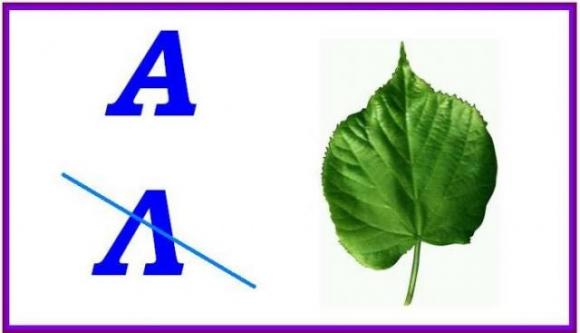 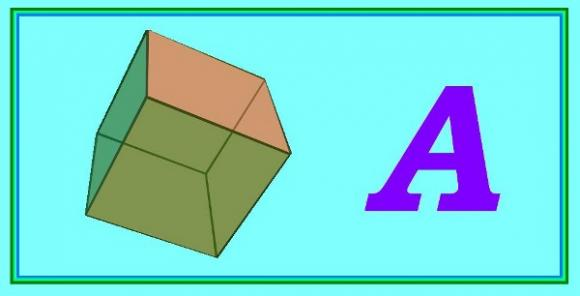 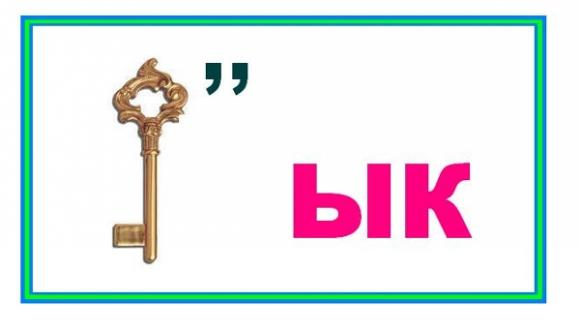 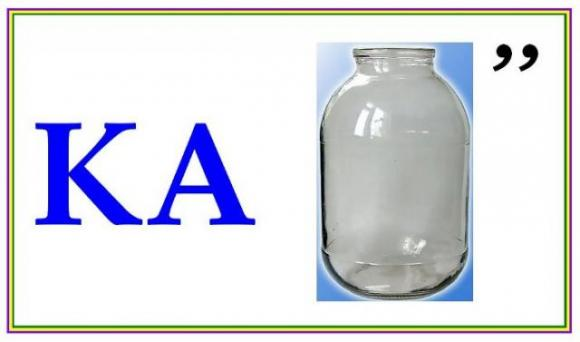 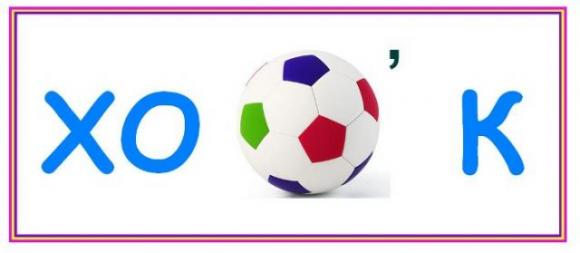 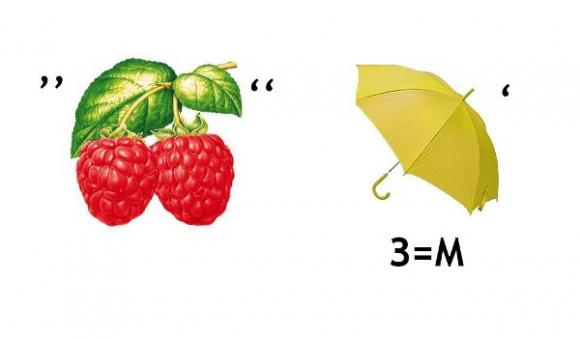 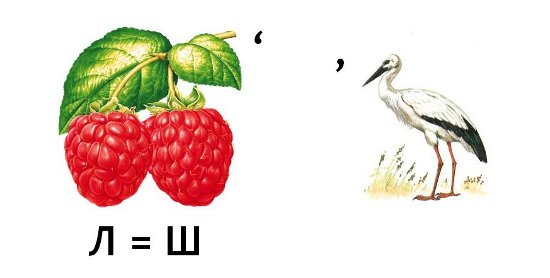 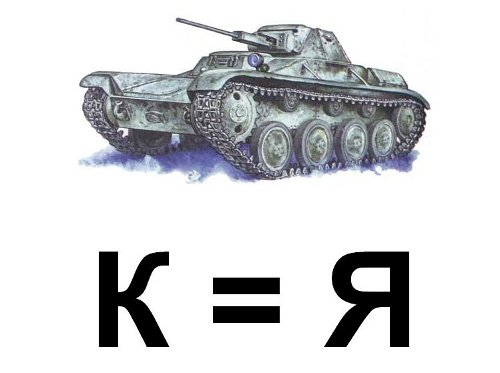 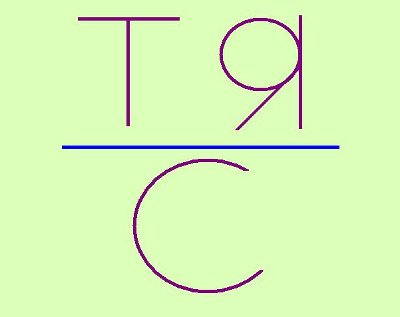 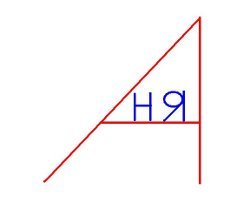 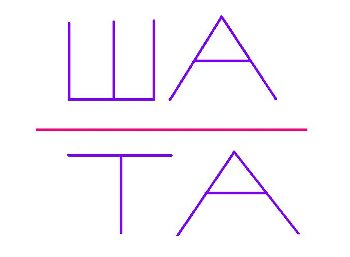 Попробуйте зашифровать!
Вода
 Восемь
 Волк
 Ворон
 Ворота
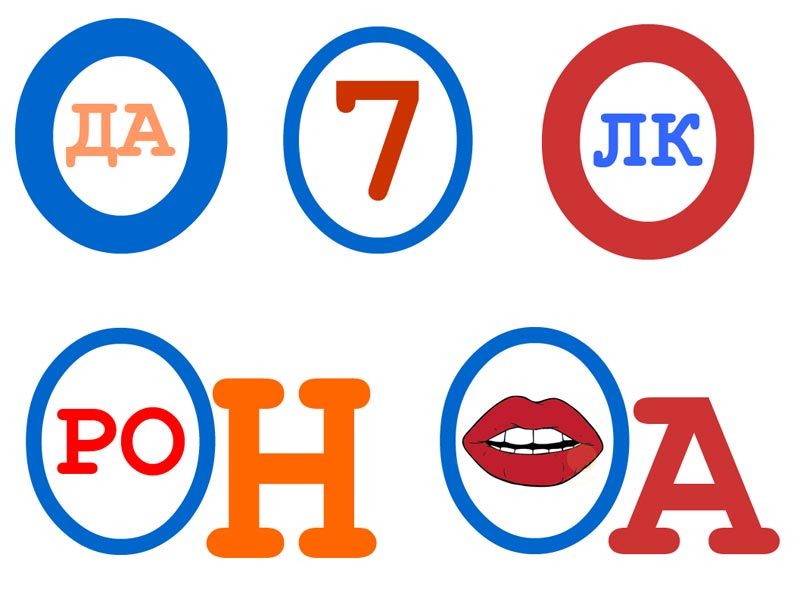 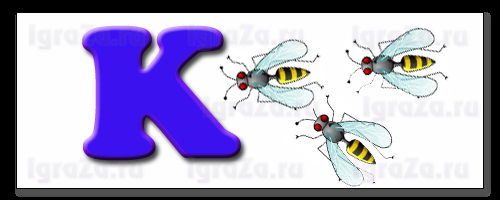 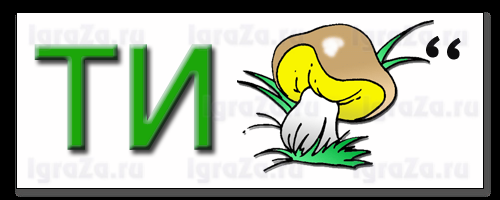 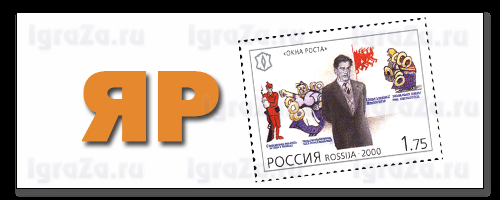 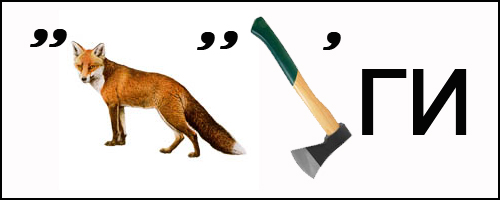 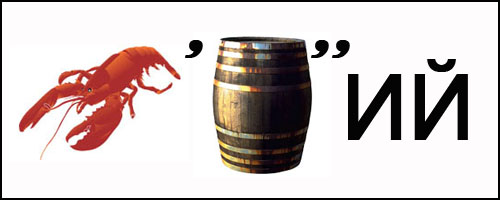 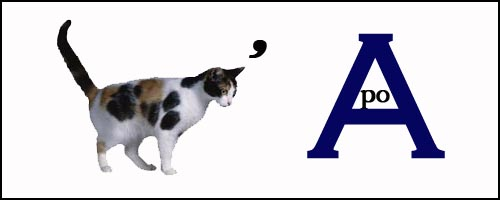 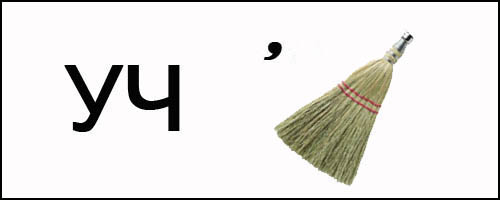 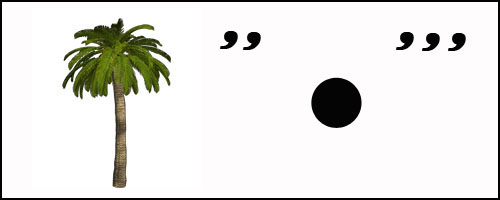 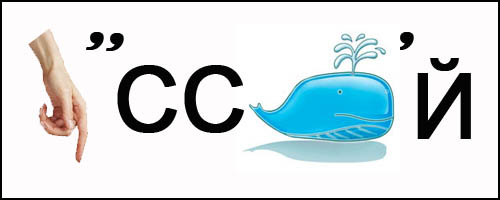 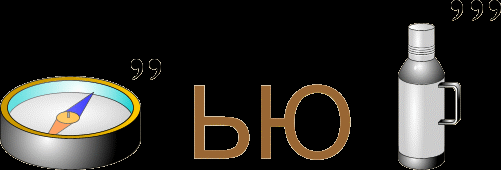 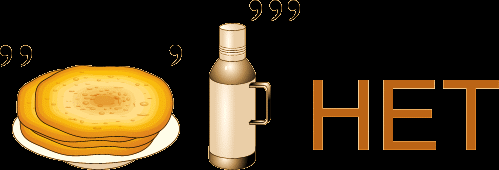 http://detsky-mir.com/blog/rebus/1381.html
http://luntiki.ru/blog/umnica/1873.html
http://www.igraza.ru/page-1-1-3.html